Settimana dello sport
21 – 25 Gennaio 2019
Non tutti gli alunni sciano,ma per chi resta… PALESTRA!
MONTICCHIO
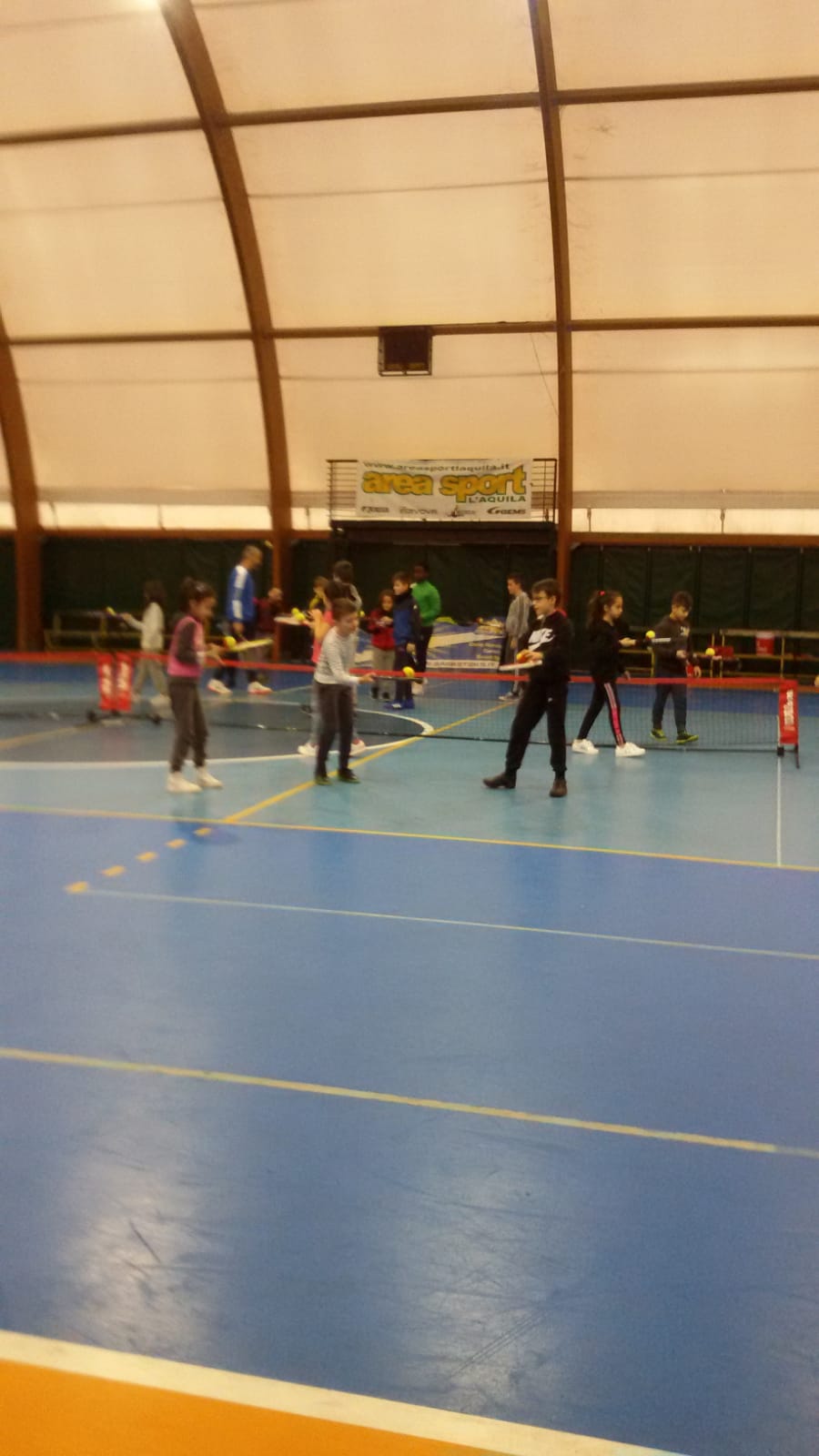 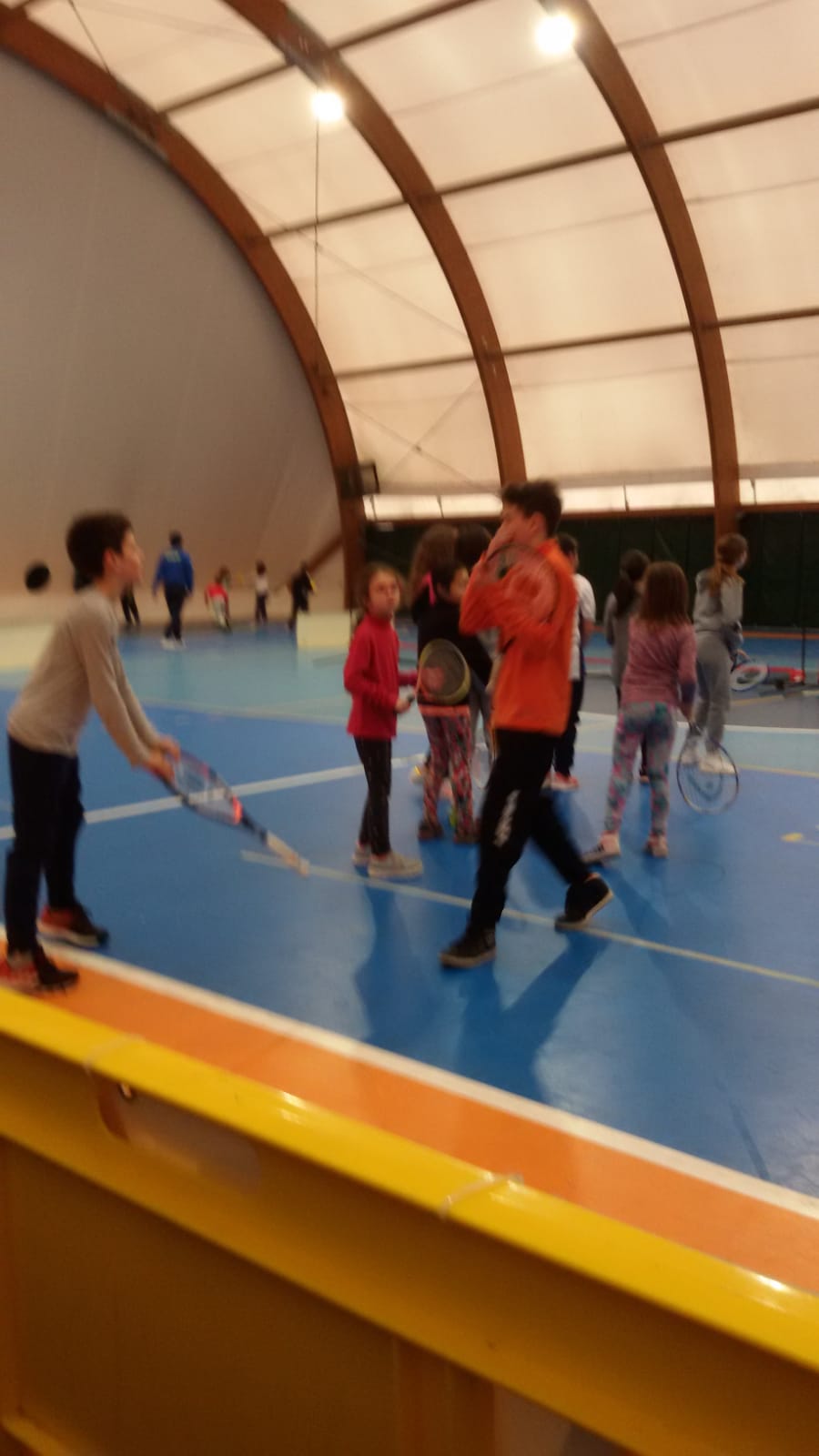 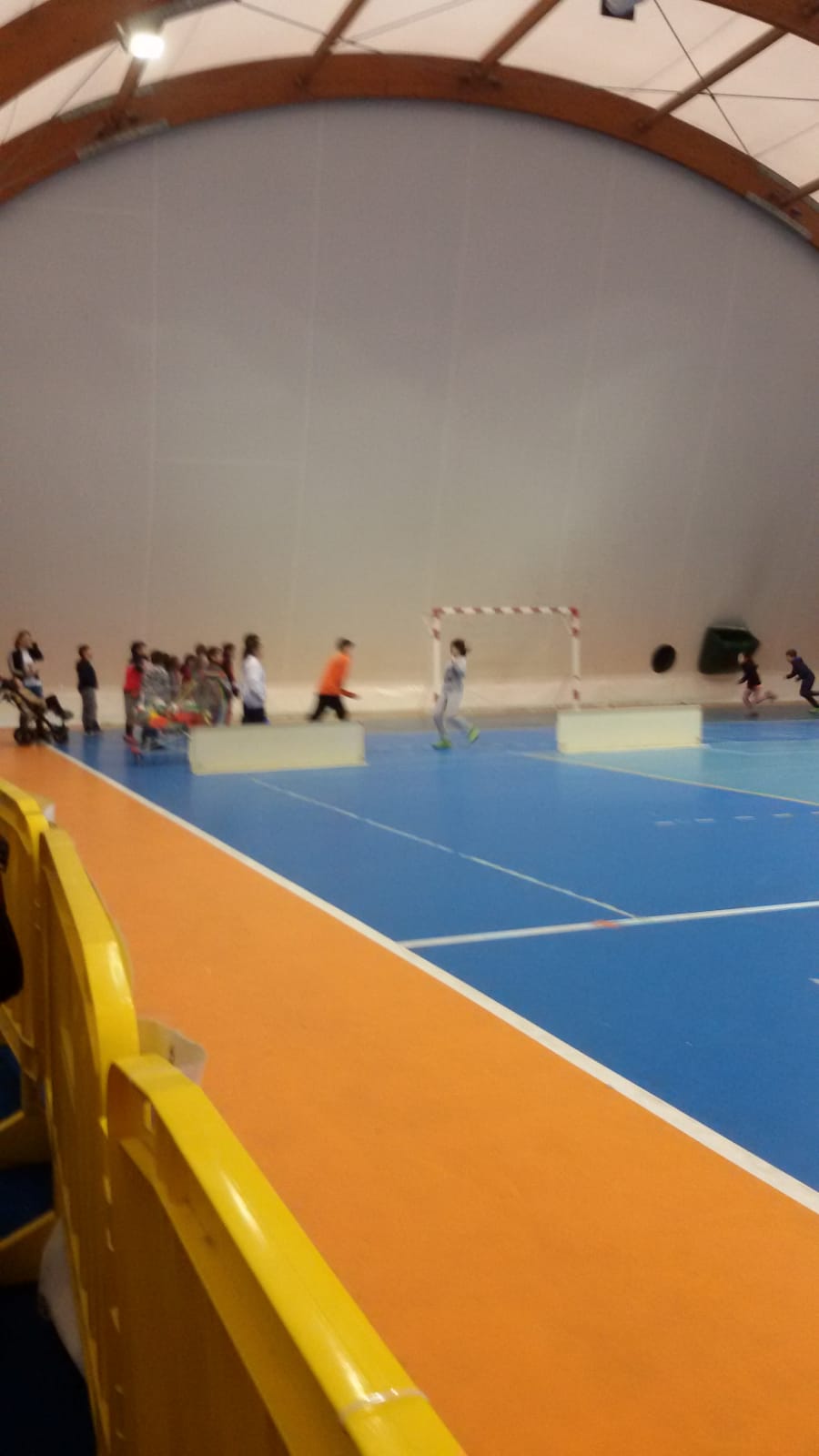 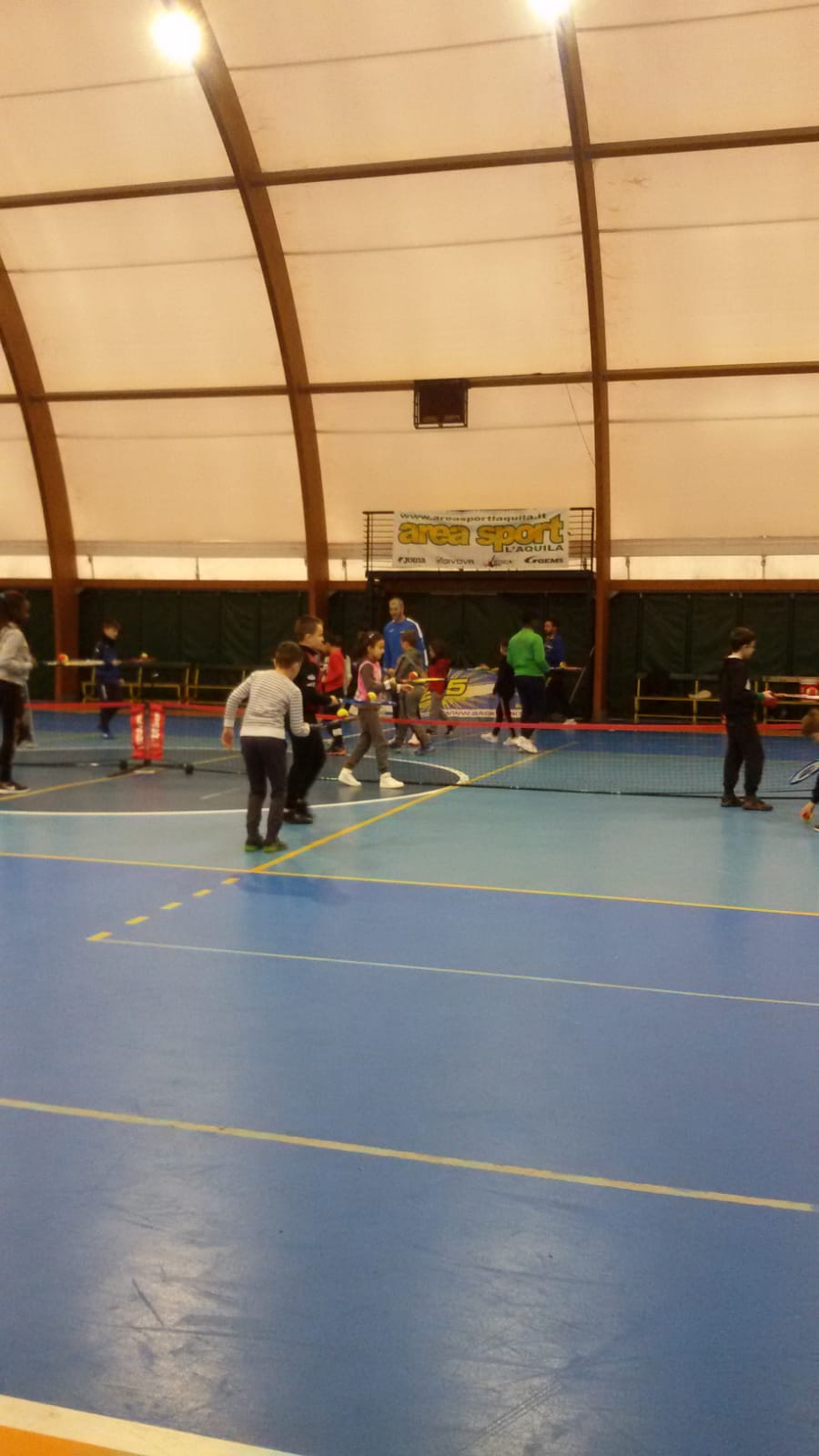 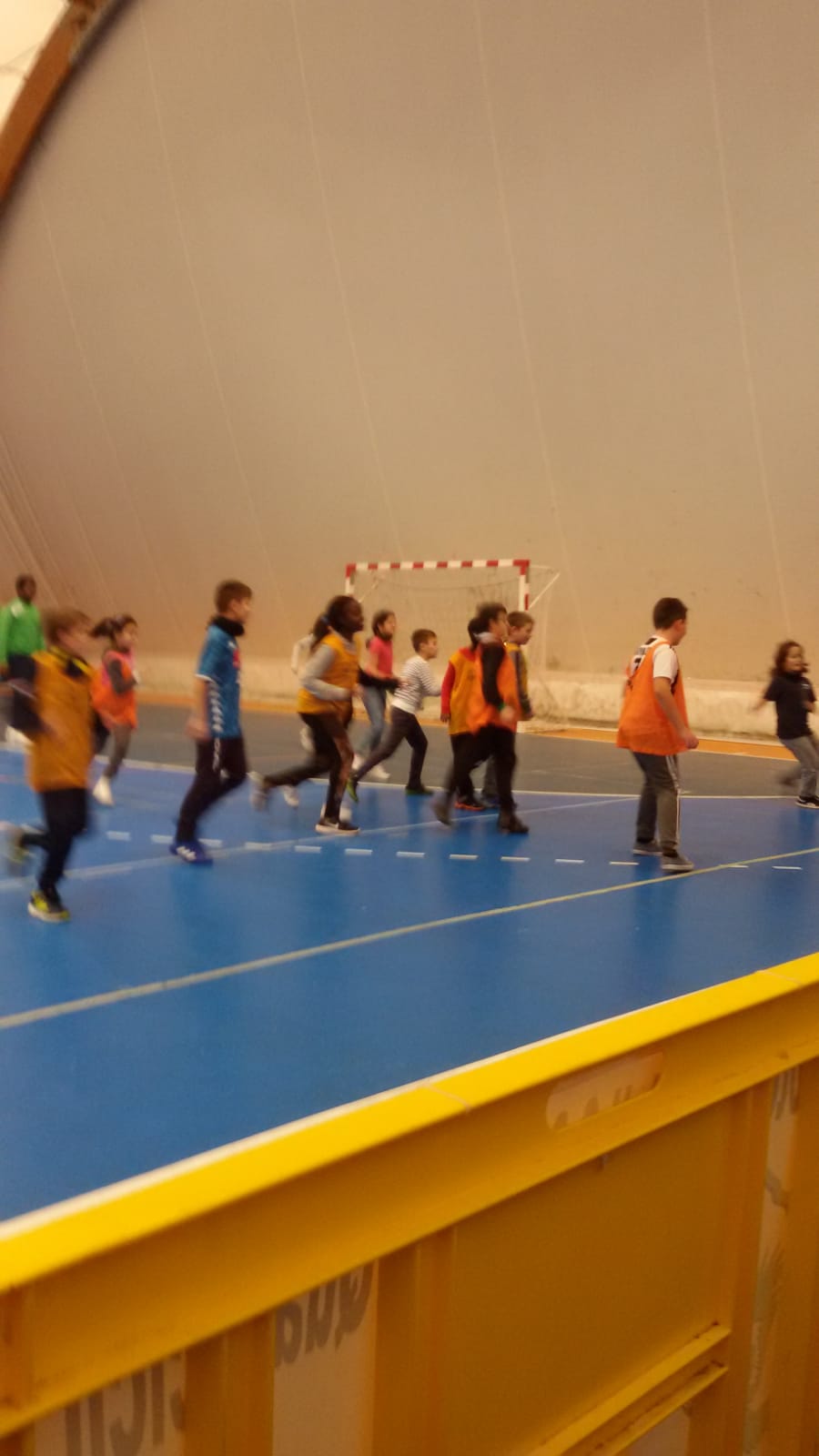 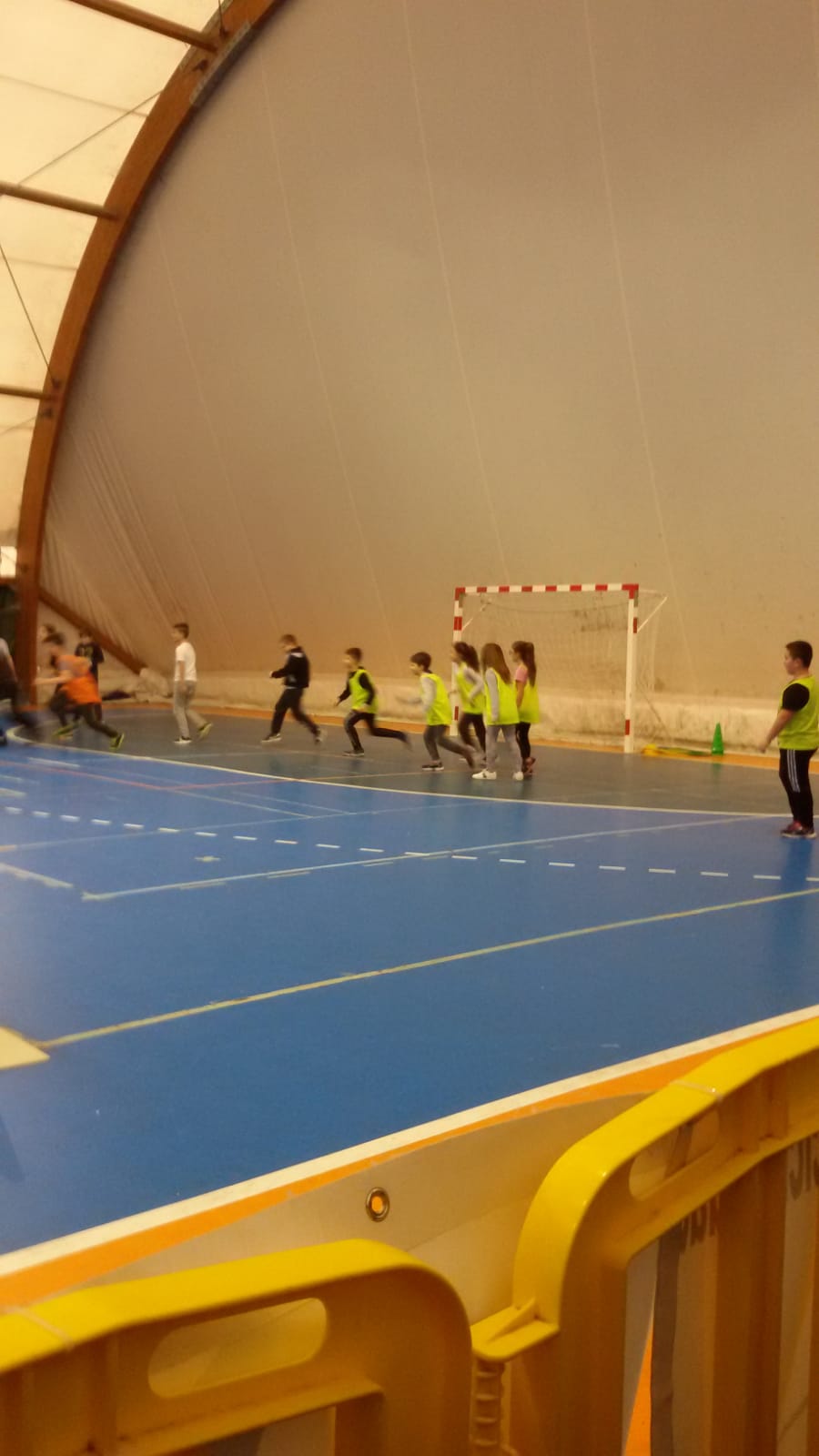 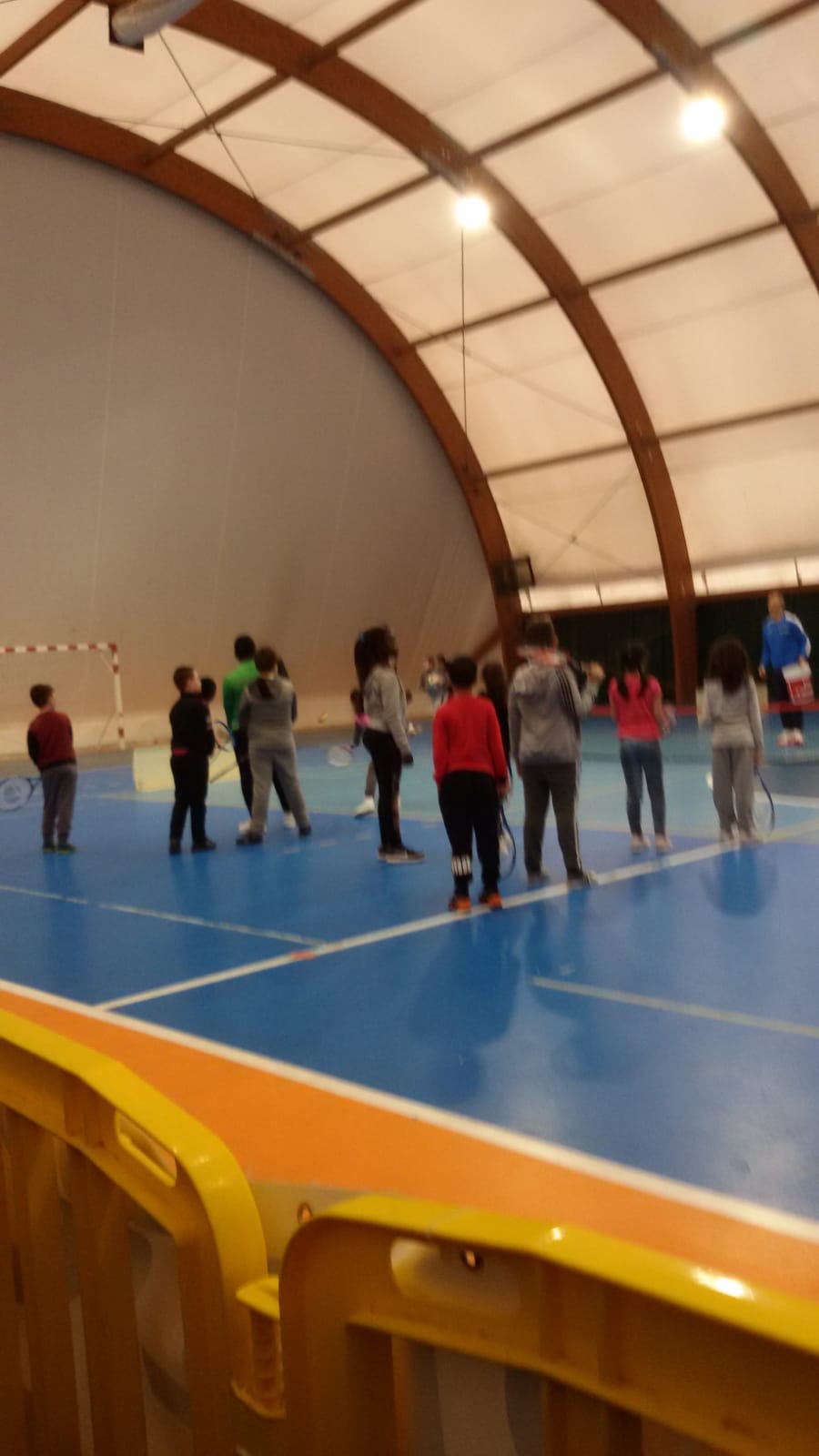 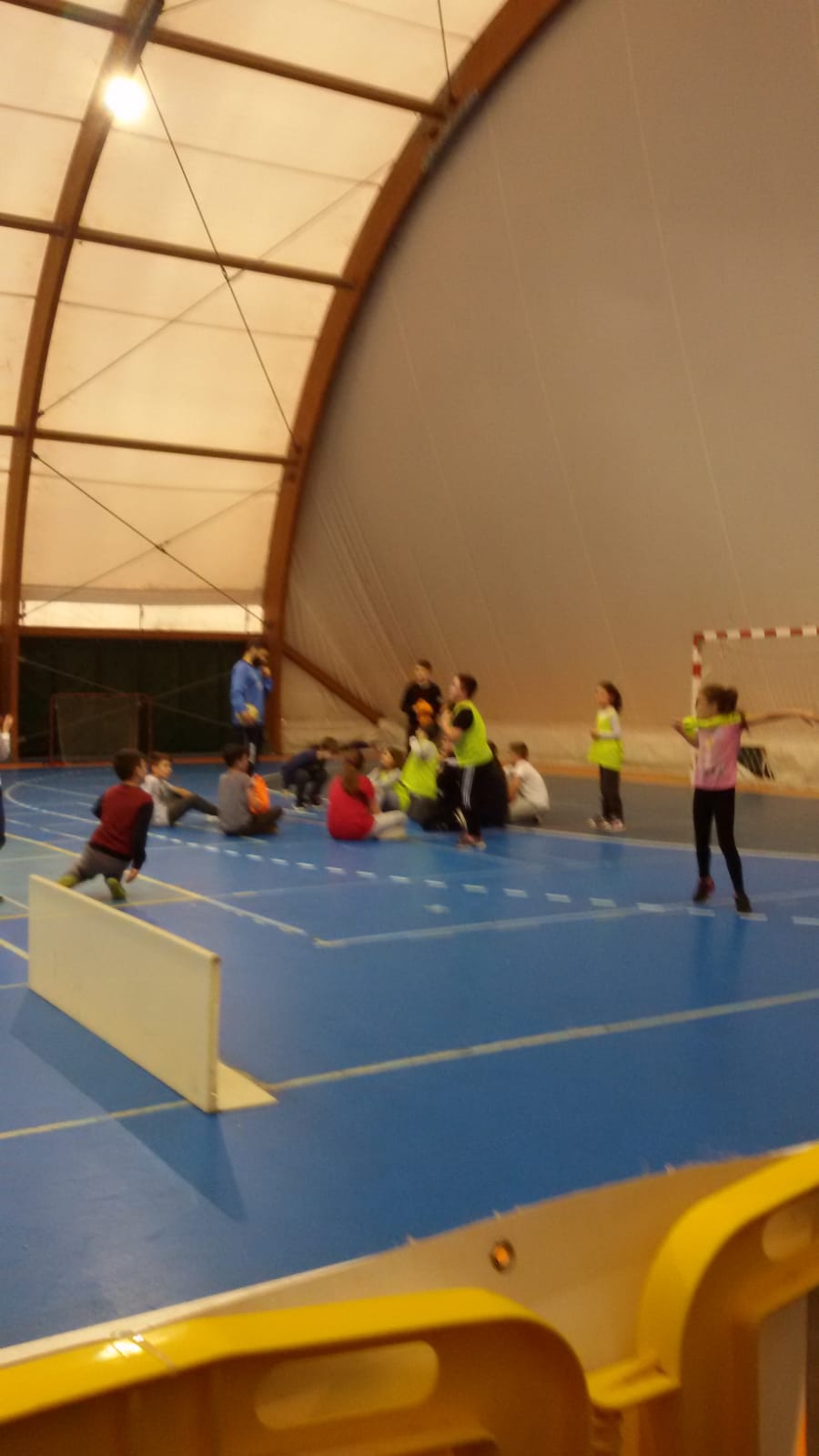 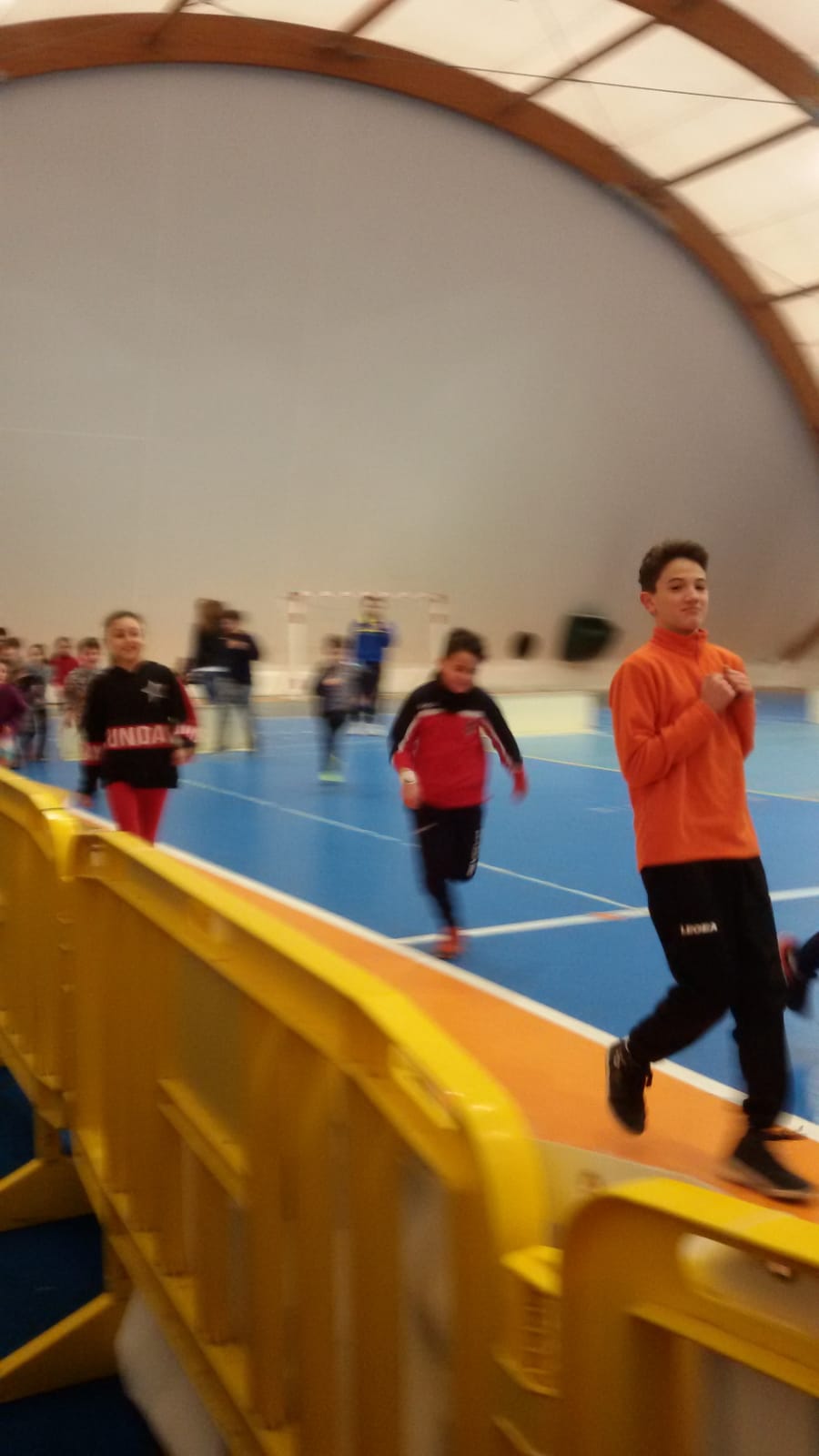 SCUOLA
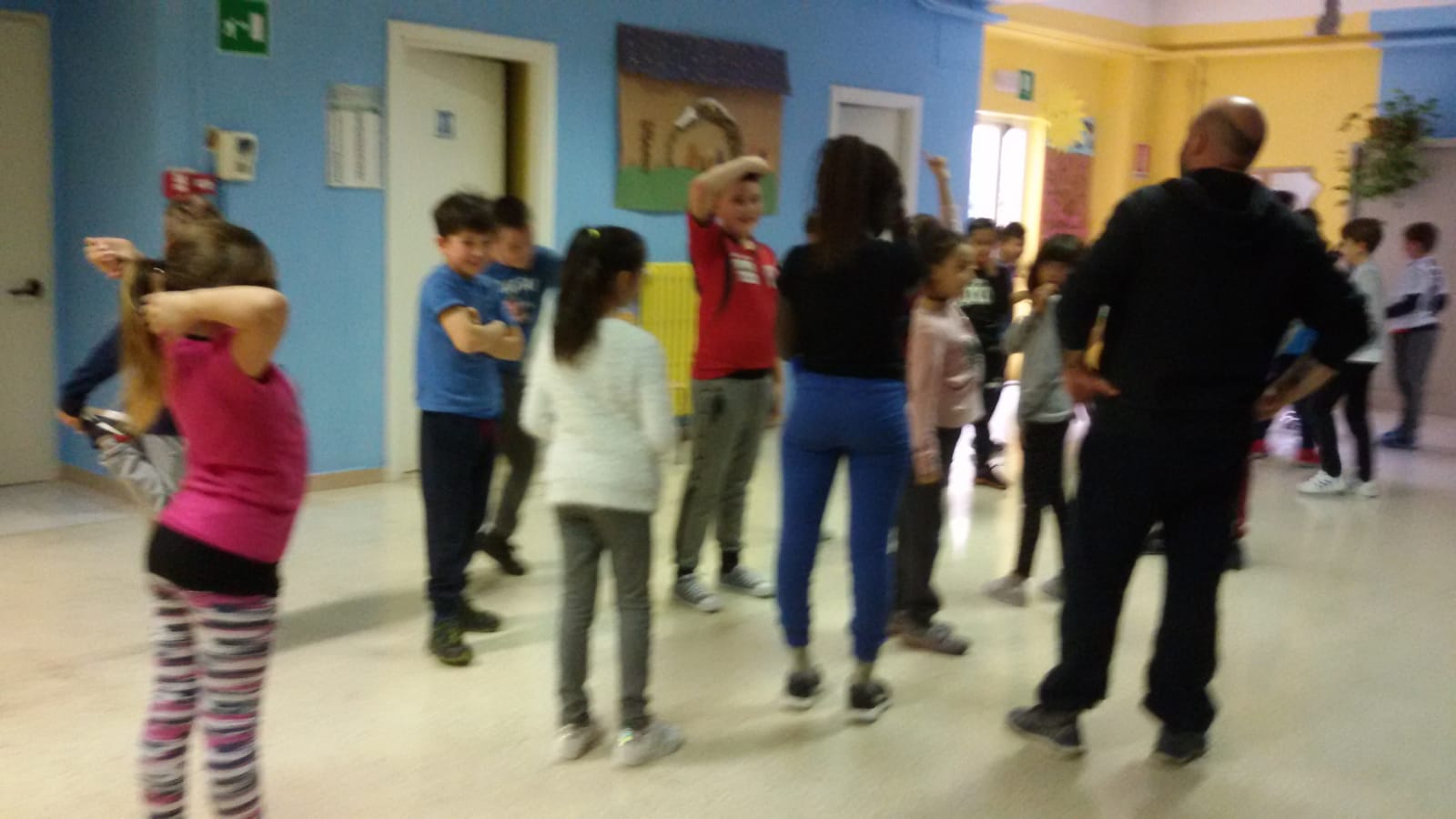 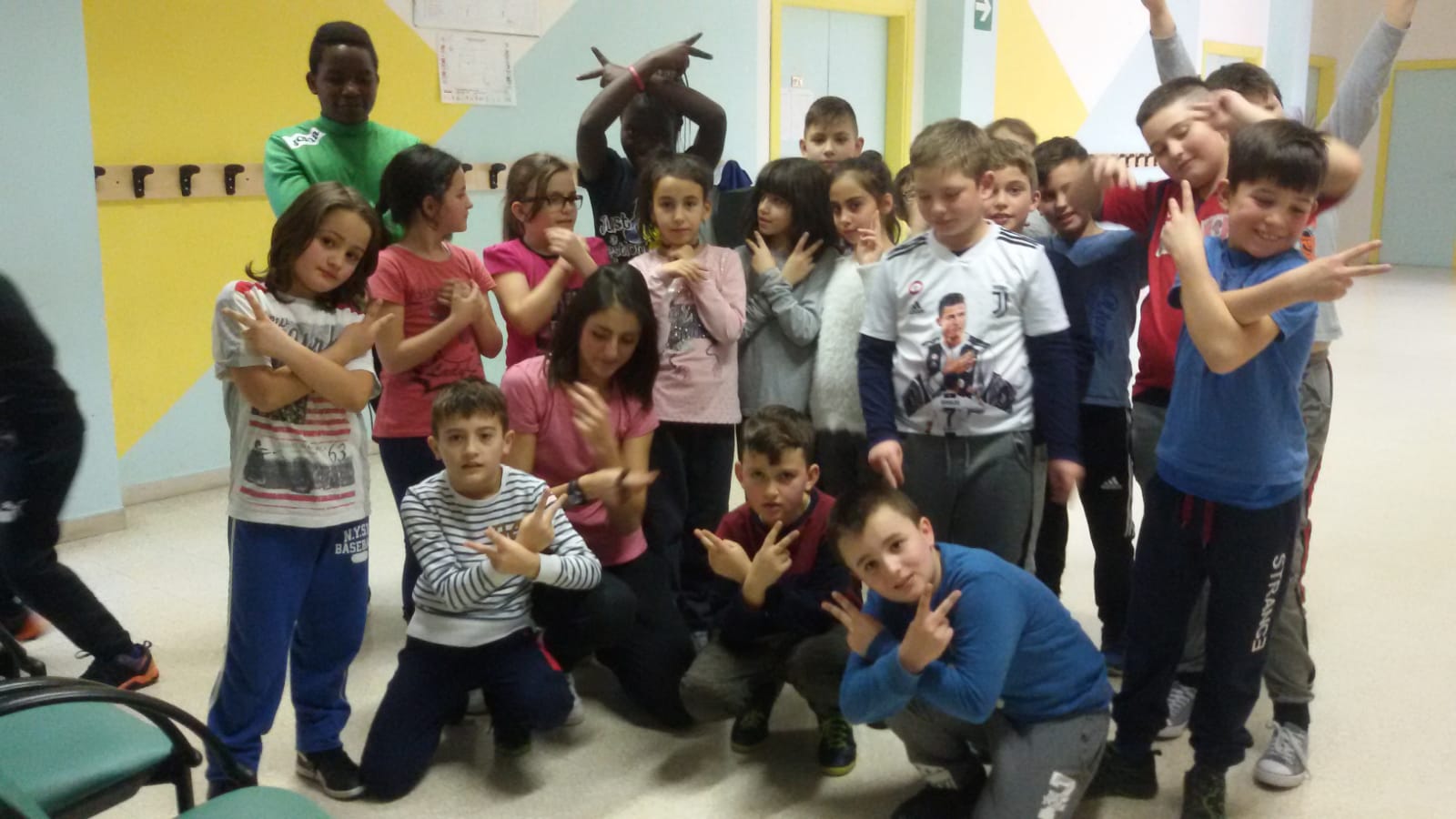 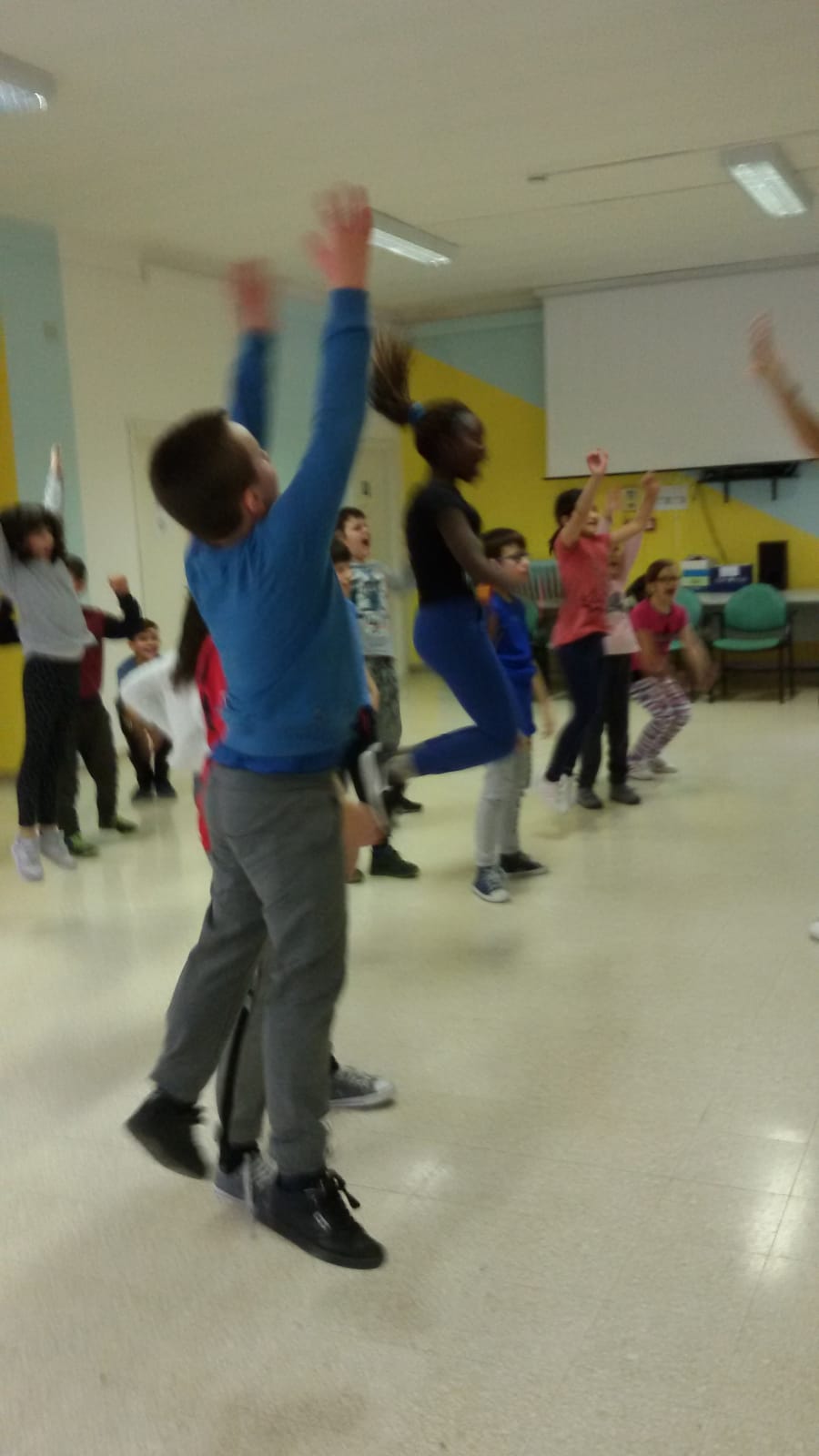 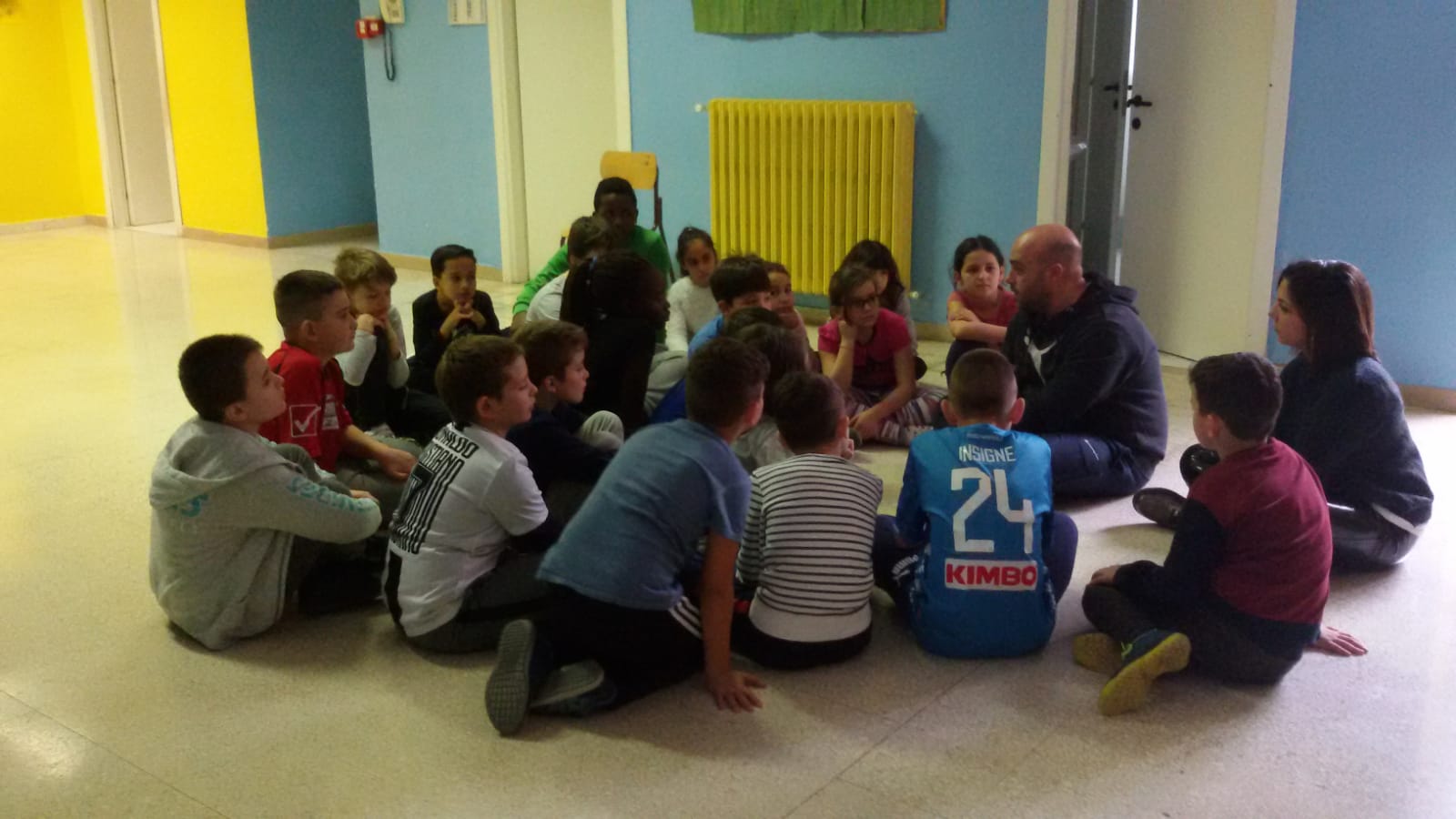 ORA SI BALLA
IN PALESTRA
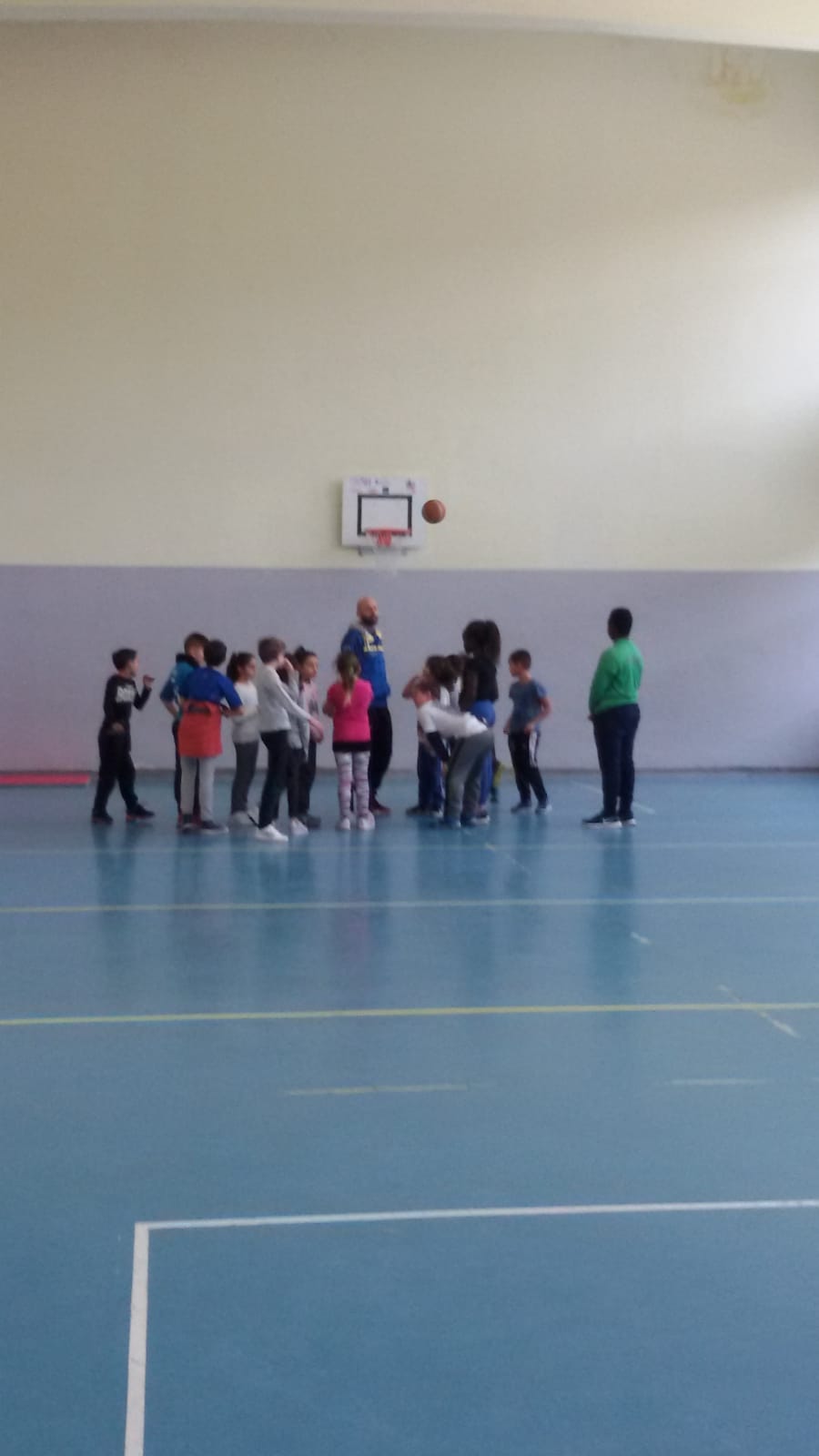